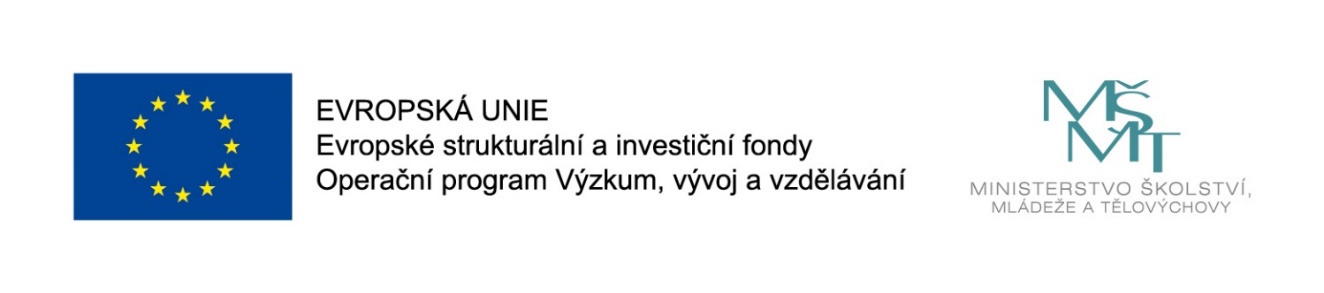 Názevprezentace
Prezentace předmětu:
MANAŽERSKÉ DOVEDNOSTI V MEZIGENERAČNÍM TÝMU
Vyučující:
Mgr. Dagmar Svobodová, Ph.D.
Ing. Zuzana Palová
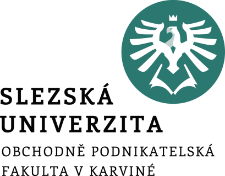 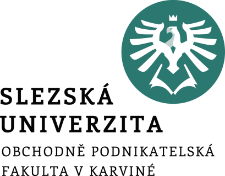 Manažerské dovednosti pro založení podniku 3
Interní Mentorování
Týmové konflikty
.
Struktura přednášky
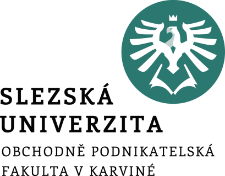 Manažerské dovednosti pro založení podniku 3
Cílem přednášky je:
Interní mentoring.
Týmové role
Týmové konflikty
.
Mezigenerační mentoring
Specifikem interního mezigeneračního mentoringu (IMM) je využívání interních pracovníků do role mentora či mentorky, kdy se důsledně dodržuje pravidlo mezigenerační spolupráce (tj. mentorování osobou starší 50 let) a pracuje s obecnými rolemi mentora. 
Jeho zavedení podporuje využití potenciálu zkušených zaměstnanců pro zvýšení týmové spolupráce a integraci nových členů týmu do podniku. 
Jejich činnost napomáhá k rychlejšímu osvojení kompetencí nových členů týmu a stávají se tak prvkem neformálního vzdělávání v podniku. Stávají se součástí podnikové kultury a podporují zlepšení vztahů na pracovišti či v týmech.
Diskuse
Na základě Vašich zkušeností z pracovního procesu nebo teoretických znalostí – co by mělo být součástí podnikové kultury tak, aby se podpořil mezigenerační mentoring? 
Jaké hodnoty a pravidla by měla být dodržována?
Byli byste schopni vytvořit, na základě znalostí profilů svých spolužáků mezigenerační tým?
Etapy zavádění IMM
Fáze zavádění IMM I
Fáze 1: Přípravná fáze. V této fázi je prováděn výběr mentora/mentorky, protože ne každý zaměstnanec nad 50 let může splňovat předpoklady pro mentora. Zájemce o tuto roli (nejen v mezigeneračním týmu) by měl mít přirozenou autoritu a možná si všímáte neformálních vazeb s ostatními (již je v této roli neformálně). V této fázi je nutno nastavit pravidla chování, v rámci podniku se sestavuje tzv. etický kodex pro mentory a mentorované.
Fáze 2:  Proškolení mentorů a mentorek. Nyní je na řadě sdílet odbornosti vybraných mentorů a posílit rozvoj jejich měkkých dovedností a technik v oblasti mentorigu. Zde se může využít jak interního školení, tak specializovaného kurzu, který by měl pomoci mentorům, jak vhodně předávat své zkušenosti mladší generaci.
Fáze IMM II
Fáze 3:  Zahájení programu IMM. Zde jsou zúčastněné strany seznámeny s etickým kodexem, jsou řešeny možné nápady, výhrady vůči procesu mentorování a sdílení informací. Klíčovou částí této fáze je budování důvěry mezi mentorem/kou a mentorovaným/ou. Je nutné zmínit, že mentorování je dobrovolné zapojení obou stran a bez oboustranné důvěry nelze praktikovat. 
Fáze 4:   Aplikace mentoringu. Zde se jedná především o praktické využití mentoringu, kdy mentor aktivně pomáhá mentorovanému zvládat úkol, který mu byl přidělen, popřípadě rozvíjí jeho dovednosti v rámci jeho personálního rozvoje. Může být využit v procesu adaptace pracovníka na nové či změněné podmínky.
Fáze 5:   Zpětná vazba (feedback). Po ukončení mentoringu by mělo být provedeno hodnocení toho, zda cíl, proč bylo mentorování zvoleno, byl splněn. Je nutné se domluvit, jak bude hodnocení prováděno. Neměl by se hodnotit příjemce mentoringu, ale výsledek např. zda došlo k pokroku či nikoliv.
Týmové procesy I
Týmové procesy dělíme do čtyř skupin, a to:
Řídící procesy, které v sobě navíc zahrnují koordinaci, plánování změn a změnové řízení, hodnocení a rozhodování a kontrolování jako zpětnou vazbu.
Procesy pro řešení problémů, kdy můžeme využít různých metod jako standardní metody (grafické metody - schémata, diagramy, normogramy, modely, vzorce, ma-tematické metody, programování); tvořivé metody (brainstorming, brainwriting, grafická projekce, metoda PZN: pozitiva -  zvláštnosti -  negativa) a následně tvorbu dokumentace jako akční plány, hodnotící zprávy či zpracování podkladů pro prezentaci.
Týmové procesy II
Procesy interakční, které postihují vazby a dosah mezilidských vztahů v rámci týmu. V těchto procesech hraje úlohu aktivní naslouchání, vyjednávání, kritika či přesvědčování.
Procesy podpory a rozvoje týmové práce. Mezi tyto procesy můžeme zahrnout budování důvěry, posilování soudržnosti týmu, trénink rolí, sebeanalýzu týmu, sestavení vlastní metodiky práce, využití koučování a mentorování.
TÝMOVÉ KONFLIKTY
Vnější vlivy v sobě zahrnují změny jak ve firemní strategii, tak v zaměření týmu, což může vést ke konfliktním situacím. 
Vnitřní vlivy vyplývají ze ztráty motivace jednotlivých členů týmu, špatného plánování pracovní činnosti či zvýšení názorových stereotypů v rámci týmu.
Základní přístupy k řešení konfliktů 1
Metoda nátlaku - pozice žraloka. Tento přístup využívá pozice síly, moci, nadřízenosti, zkušeností nebo autority. Člověk tímto přístupem sice konflikt vyřeší dost rychle, avšak hlavně ke své spokojenosti. Druhá strana ovšem mívá pocity útlaku, nespravedlnosti a malé šance se pořádně ke konfliktu vůbec vyjádřit.	 
Metoda přizpůsobení se - pozice medvěda. Tento přístup je charakterizován vysokou mírou vstřícnosti a potlačením vlastních nároků. Lidé s tímto přístupem mají zájem na vyřešení konfliktu i s vědomím, že jejich práva nebudou respektována. Váží si korektních a normálních vztahů s ostatními, někdy však danou hierarchii, v níž žijí a pracují, přeceňují.	
Metoda kompromisu - pozice lišky. Cílem tohoto přístupu k řešení konfliktu je snaha obou stran nalézt vzájemně přijatelné stanovisko a dohodnout se na vzájemných výhodách a ústupcích. Tento přístup často znamená, že účastníci sporu usilují o vlastní prospěch více než o efektivní řešení problému.
Základní přístupy k řešení konfliktů 2
Metoda vyhnutí se - pozice želvy. Tento přístup si neklade za cíl vyřešit vzniklý spor, ale naopak zbavit se ho. Postupují tak lidé, kteří si příliš nevěří nebo neumějí jednat a bojí se konfrontace. Někdy mohou jen být lhostejní anebo arogantní vůči druhé straně.	
Metoda spolupráce - pozice sovy. Optimální cestou jak vyřešit konflikt je přístup spolupráce, který předpokládá zájem obou stran na urovnání sporu. K tomu je zapotřebí překonat vlastní hrdost, sestoupit z výšin osobní neomylnosti a otevřeně diskutovat s „protivníkem“ o podstatě konfliktu, o stanoviscích všech zúčastněných a o formách nápravy.
Vybrané nástroje pro řešení konfliktů – komunikace
Facilitace je jednání člověka, který svým vstupem do procesu řešení konfliktu všemi způsoby usnadňuje konfliktním stranám jejich vzájemné sblížení a pochopení podstaty konfliktu. Facilitátor pomáhá s návrhem pravidel diskutování, s formulací cíle a dílčích shrnutí, reaguje na odklony od tematiky, vede k usmíření a k hledání optimální cesty z konfliktu.	
Asertivita. Asertivním chováním rozumíme nejčastěji prosazování sebe sama, svých práv a nároků. Asertivita však především znamená otevřenost, jak k ostatním lidem, tak k sobě, kritické myšlení, odpovědnost a posilování sebedůvěry.
Vybrané nástroje pro řešení konfliktů – komunikace
Vyjednávání. Postup založený na diskutování o konfliktu s cílem smírně vyřešit celý problém. Vyjednávání má bohatý rejstřík nejrůznějších metod a forem, k nejznámějším patří kompetitivní (soupeřivé) a kooperativní vyjednávání.
Mediace. Tento způsob řešení konfliktu znamená, že při jednání je přítomna další osoba, která zprostředkovává a koordinuje komunikaci mezi oběma konfliktními stranami. Osoba se nazývá mediátor – prostředník, a k jejím prvořadým vlastnostem náleží nestrannost, spravedlivost, čest a odpovědnost. Je výhodou, má-li prostředník psychologické zázemí.
Diskuse 2
Kdybyste mohli vykonávat roli mentora, jaká role by Vám byla nejbližší? 
Které dovednosti byste potřebovali?
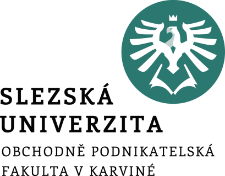 Shrnutí přednášky
Při zavádění mezigeneračního mentoringu je doporučováno si nejprve definovat oblasti, ve kterých zaměstnanci či členové týmu potřebují mentora a jak to budeme uskutečňovat (součást fáze 1). Na ní následuje mapování „zdrojů“ mentorů a jejich možné zapojení (fáze 2). Při aplikaci je třeba důvěry a otevřenosti tak, aby byl systém nastaven správně (fáze 3 až 4), stejně tak je třeba potlačit předsudky o mezigenerační spolupráci a jejich výhodách (fáze 4). Zároveň je třeba dbát na zpětnou vazbu nejen od účastníků programu, ale také na vnímání tohoto prvku externím pozorovatelem. 
Nezapomeňte, že mentoring je založen na sebepoznání mentora a mentorovaného, který pak na základě správně vybraných komunikačních technik může vést ke kýženému výsledku. Na druhé straně nezapomeňme na budování sebevědomí a to, že mentorování je stále stresová práce.